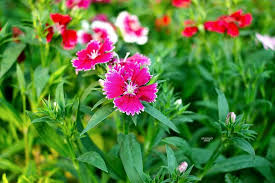 আজকের পাঠে সবাইকে
স্বাগতম
RINA
8/8/2020
পরিচিতি
শ শিক্ষক পরিচিতি 
মোছাঃ আঞ্জুমনোয়ারা খাতুন 
সহকারী শিক্ষক 
ধাউরারকুটি মন্ডল পারা সরকারি প্রাথমিক বিদ্যালয়
মোবাইলঃ ০১৭৪০-৪৭১৫৪৭
মেইলঃ rsrina1987@gamil.com
RINA
8/8/2020
পাঠ পরিচিতি
শ্রেণীঃপ্রথম 
বিষয়ঃআমার বাংলা বই 
পাঠের শিরোনামঃরুবির বাগান
পাঠ্যাংশঃ রুবির-----জবার রং লাল
সময়ঃ৪০ মিনিট
তারিখঃ
RINA
8/8/2020
শিখনফলঃ
পাঠটি মনোযোগ সহকারে শুনবে;  
পাঠ্যাংশ শুদ্ধভাবে বলতে ও পড়তে পারবে;  
গল্পের বিষয়বস্তু বলতে পারবে ; 
ভিবিন্ন ফুলের নাম ও রঙের নাম বলতে ও লিখতে  পারবে।
১.১
RINA
8/8/2020
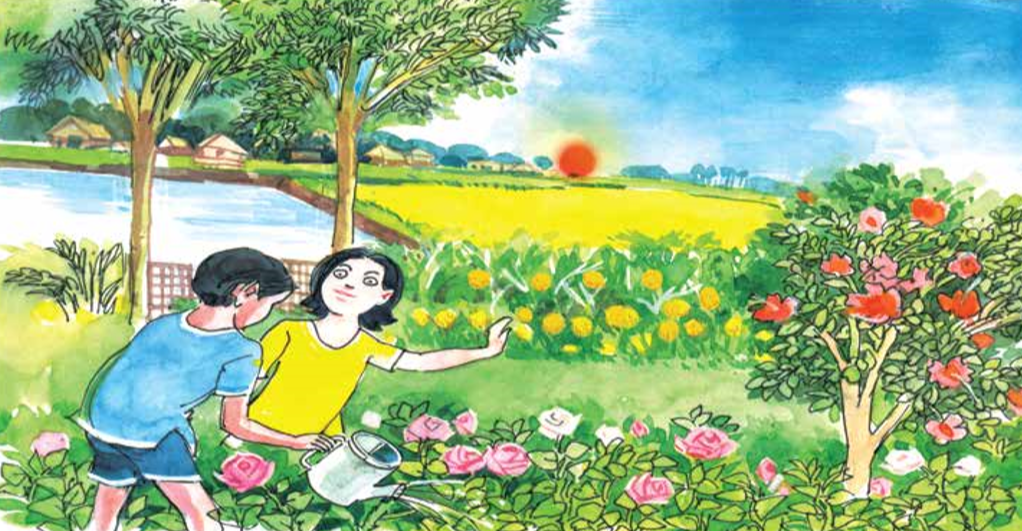 এসো আমরা একটি ছবি দেখি, ছবিটি দেখে তোমরা কি বুঝলে।
RINA
8/8/2020
আজকের পাঠ হচ্ছে
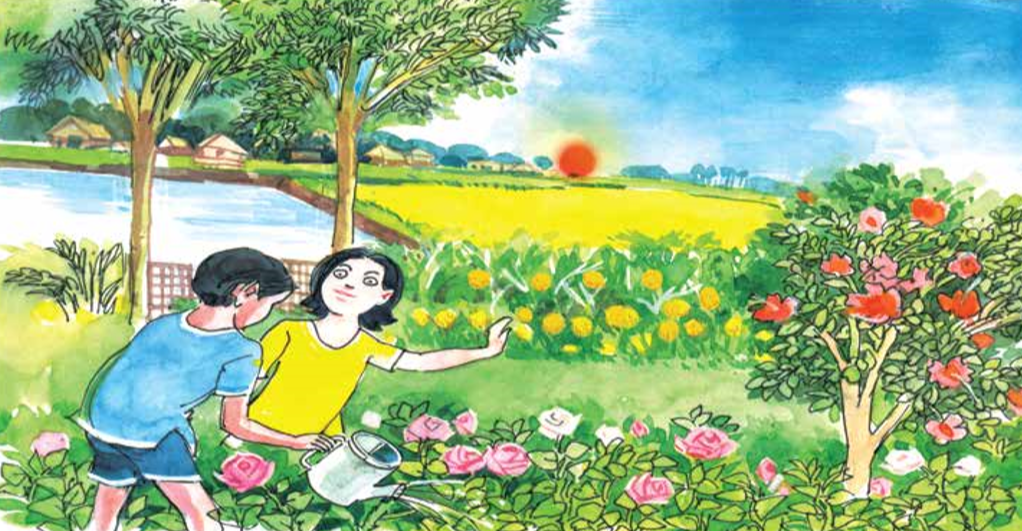 রুবির বাগান
RINA
8/8/2020
ছবিটি দেখ
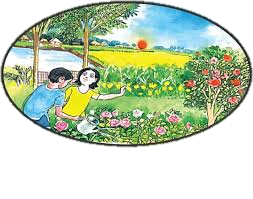 রুবির একটি  বাগান আছে। সেখানে নানা রকম ফুলের গাছ ।
RINA
8/8/2020
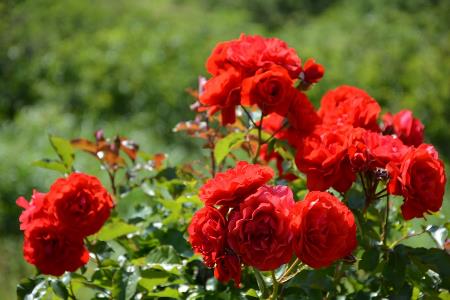 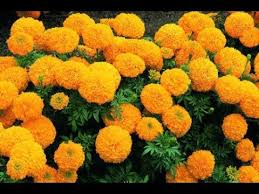 একদিকে লাল গোলাপের সারি।আরেক দিকে
 হলুদ গাঁদার গাছ।
RINA
8/8/2020
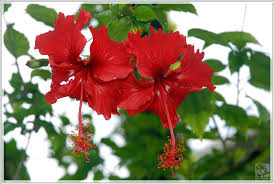 তার পাশে আছে জবা ফুলের ঝোপ। জবার রং লাল।
RINA
8/8/2020
তোমাদের বাংলা বইয়ের ৫৮ পৃষ্ঠা খোল।আমার সাথে পড়
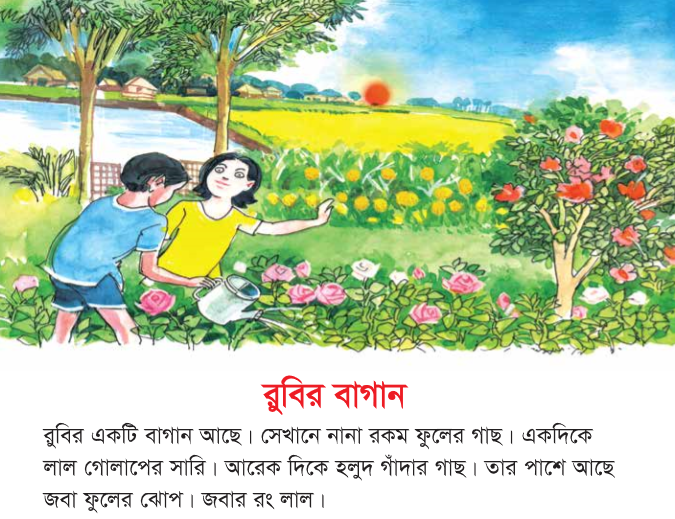 RINA
8/8/2020
একক কাজ
পরিচিতি তিনটি  ফুলের নাম  খাতায় লিখ
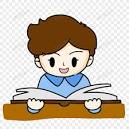 উত্তরঃগোলাপ ,গাঁদা ও জবা।
RINA
8/8/2020
জোড়ায় কাজ
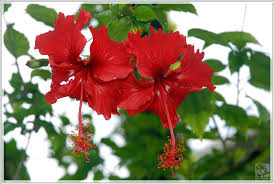 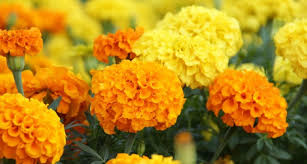 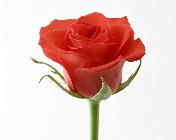 পাশের সহপাঠির সাথে আলাপ করে উপরের ফুল গুলোর নাম খাতায় লেখ।
RINA
8/8/2020
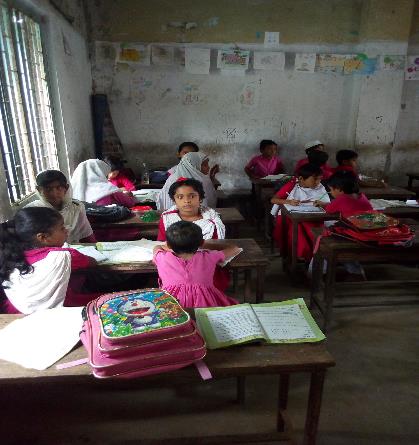 শিক্ষার্থীরা ৪টি দলে ভাগ হয়ে বস।
বাংলা বইর ৫৮ পৃষ্ঠা খোল। আজকের পাঠ্যাংশটুকু সরবে পড়।
দলীয়কাজ
RINA
8/8/2020
মূল্যায়ন
১। বাগানে কি কি ফুলের গাছ আছে?
২। জবা ফুলের রং কি?
উত্তর 
১। গোলাপ, গাঁদা, জবা ফুলের গাছ আছে।
২। জবা ফুলের রং লাল।
RINA
8/8/2020
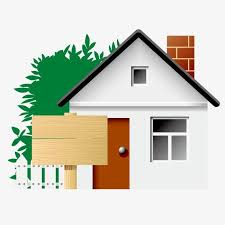 বাড়ির কাজ
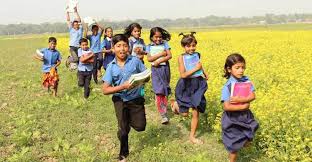 পাঠ্যাংশটি  ভাল ভাবে পড়বে এবং  তোমাদের বাড়িতে কি কি ফুলের গাছ আছে তা তোমরা খাতায় লিখে নিয়ে আসবে।
RINA
8/8/2020
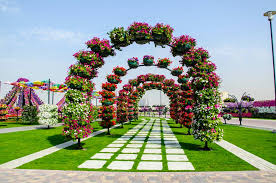 ধন্যবাদ
RINA
8/9/2020